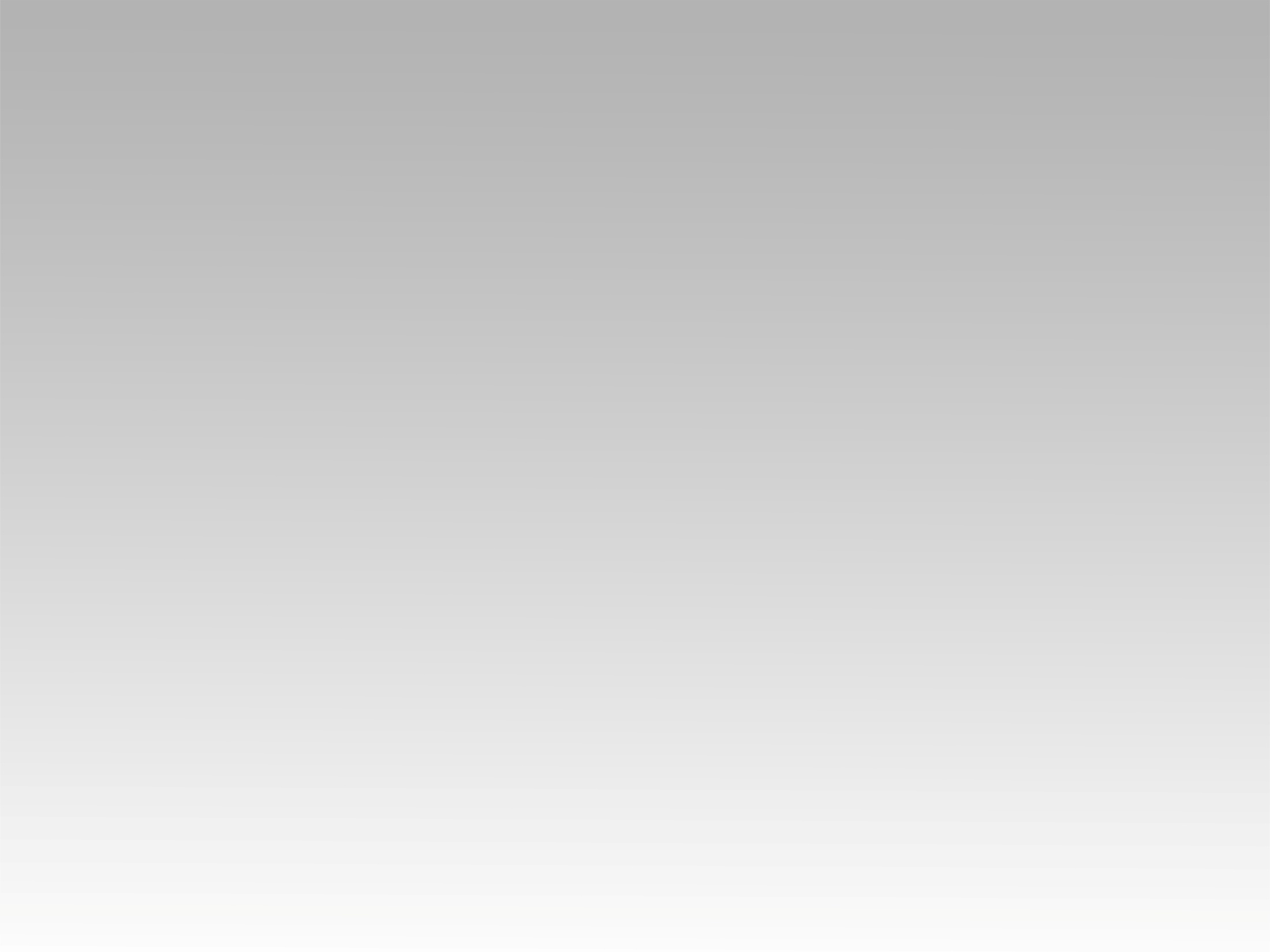 تـرنيــمة
هيا أفرحوا يا شعب الرب
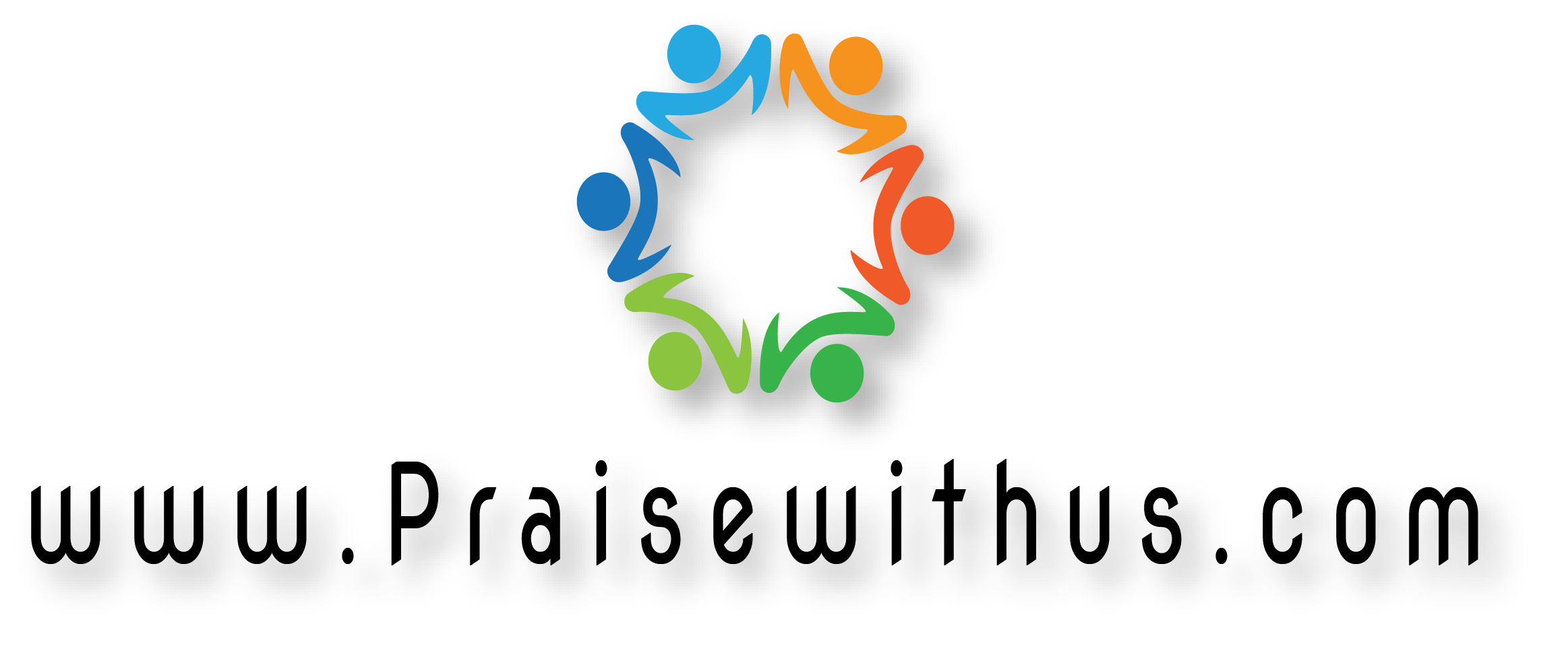 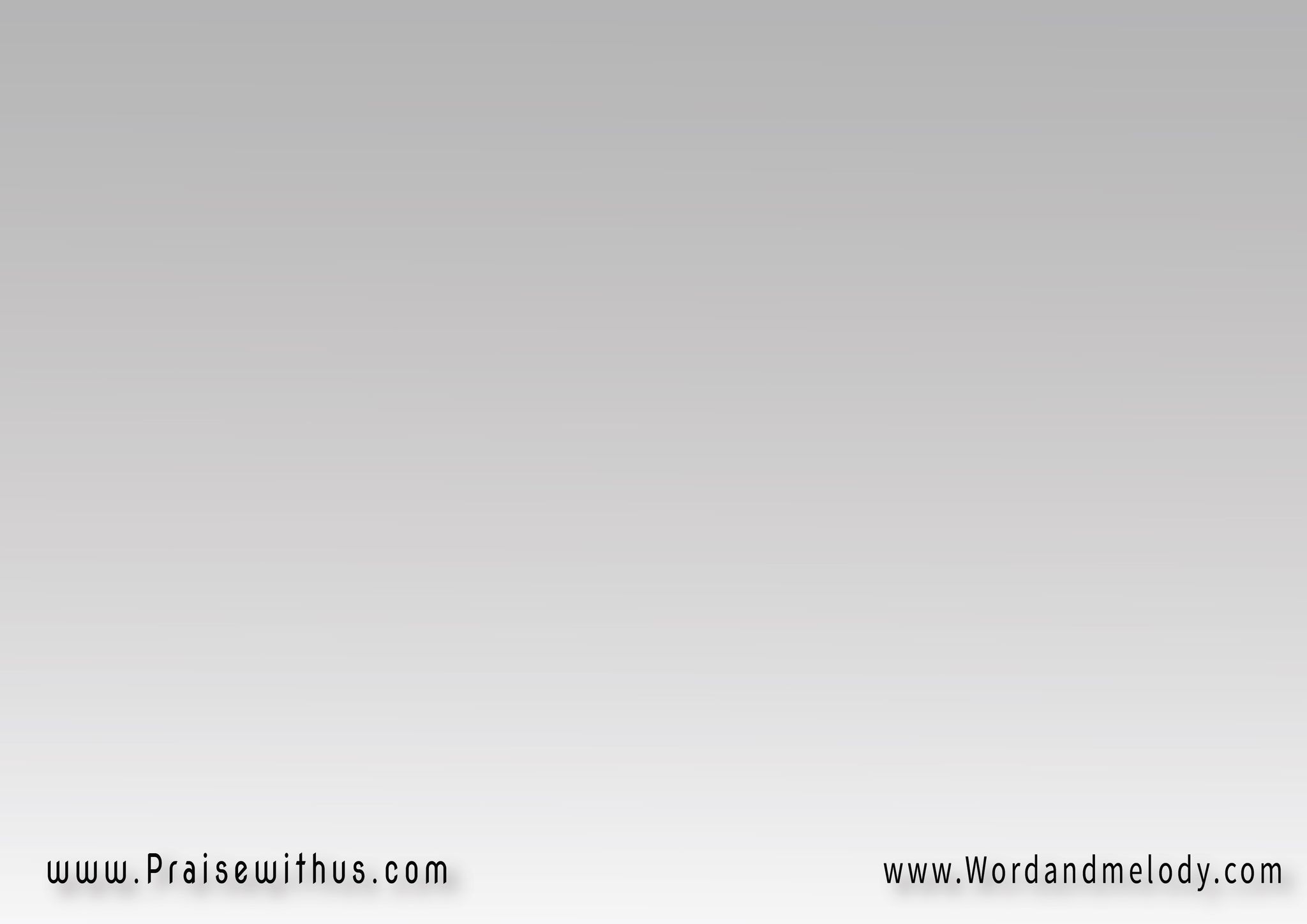 1-
(هيا افرحوا يا شعب الرب 
هيا اهتفوا له بفرح
هيا أنشدوا له بحمد 
فالرب عالٍ عالٍ عالٍ للأبد) 2
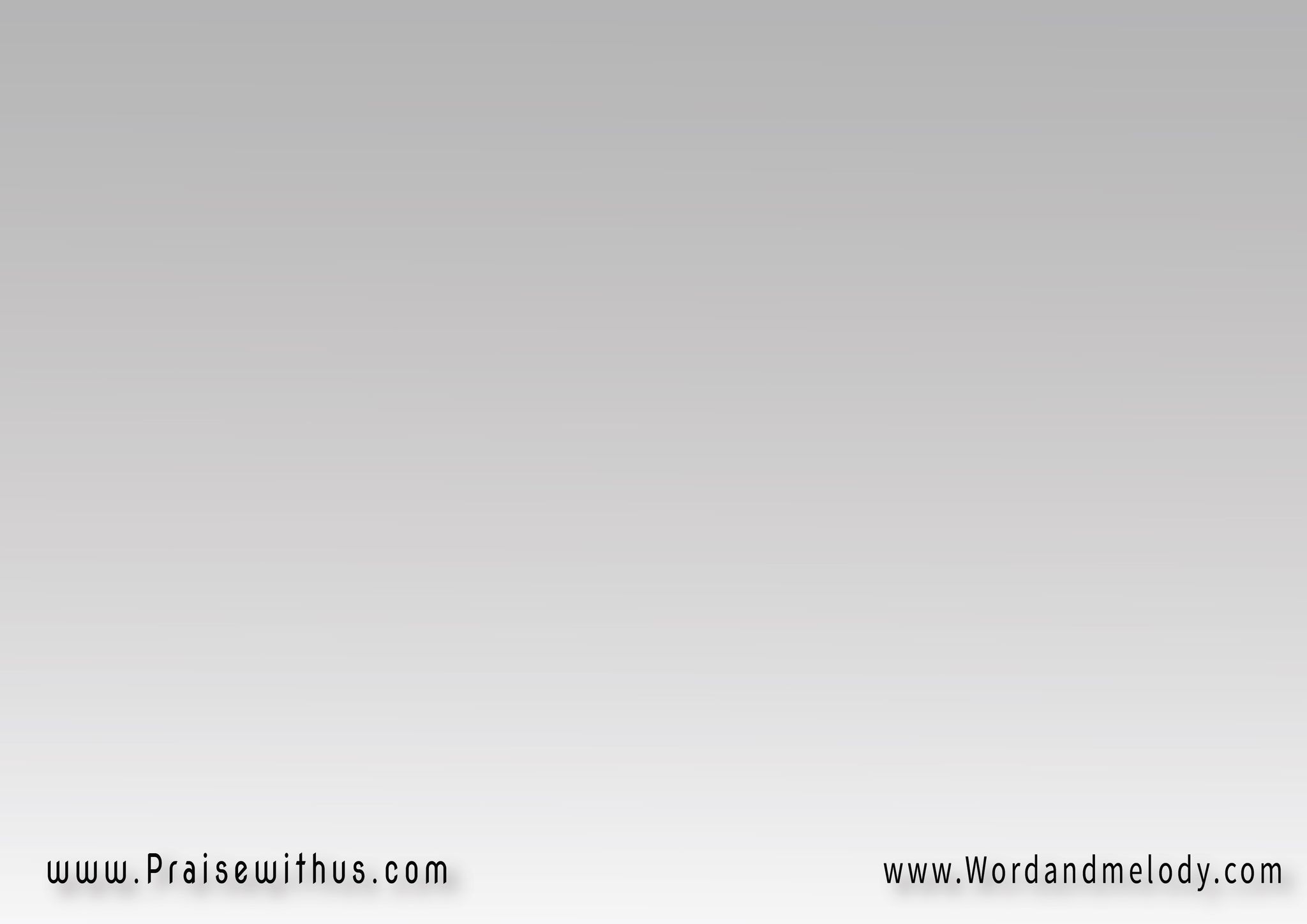 2-
(هيا أعلنوا يا شعب الرب 
سلطان الجالس على العرش
هيا اهتفوا هتاف النصر
 فالرب عالٍ عالٍ عالٍ للأبد) 2
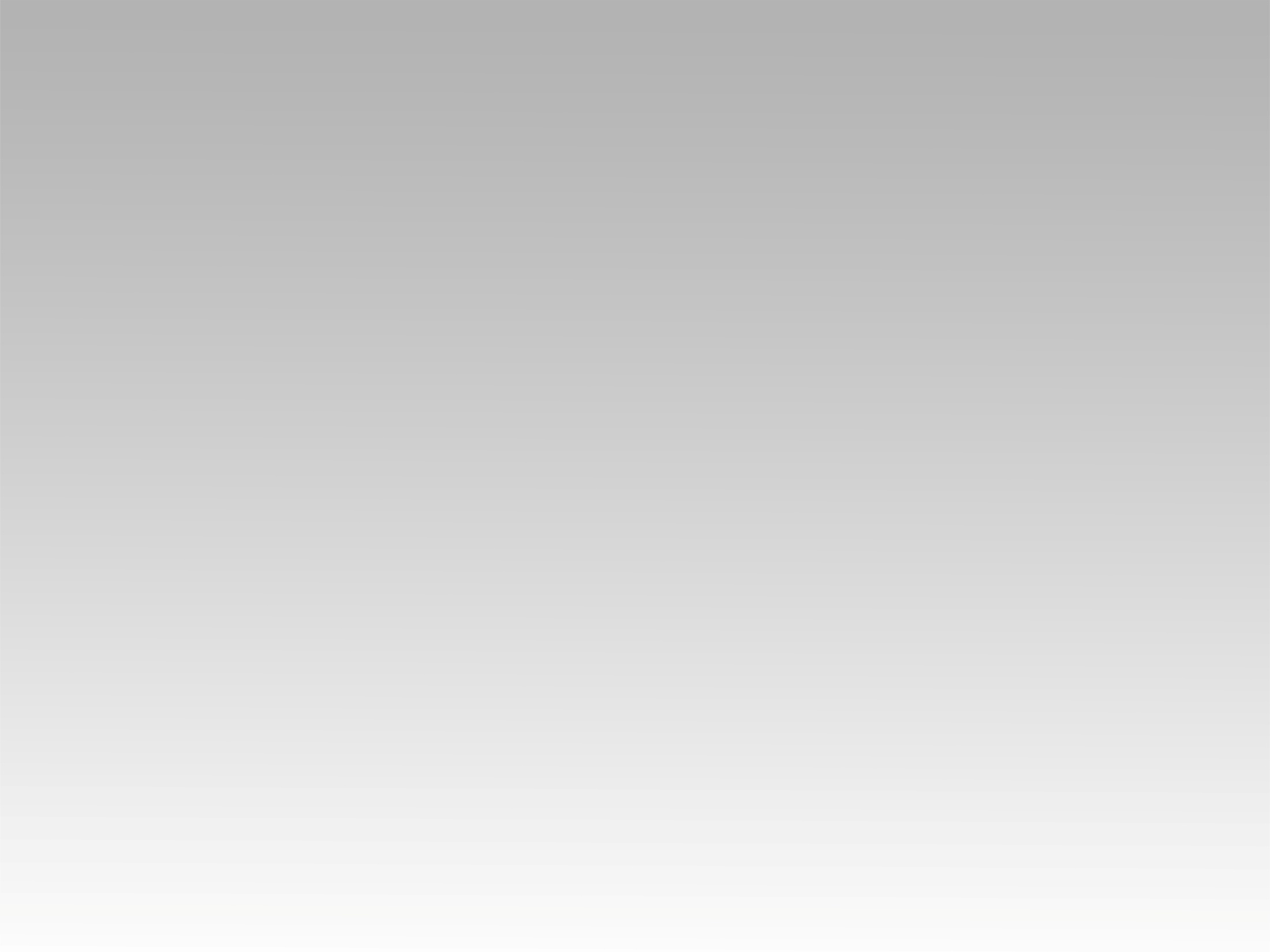 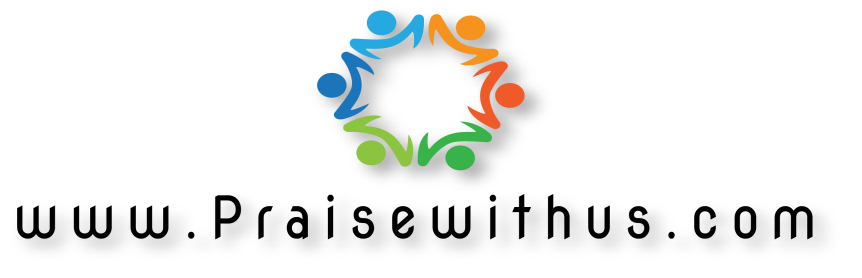